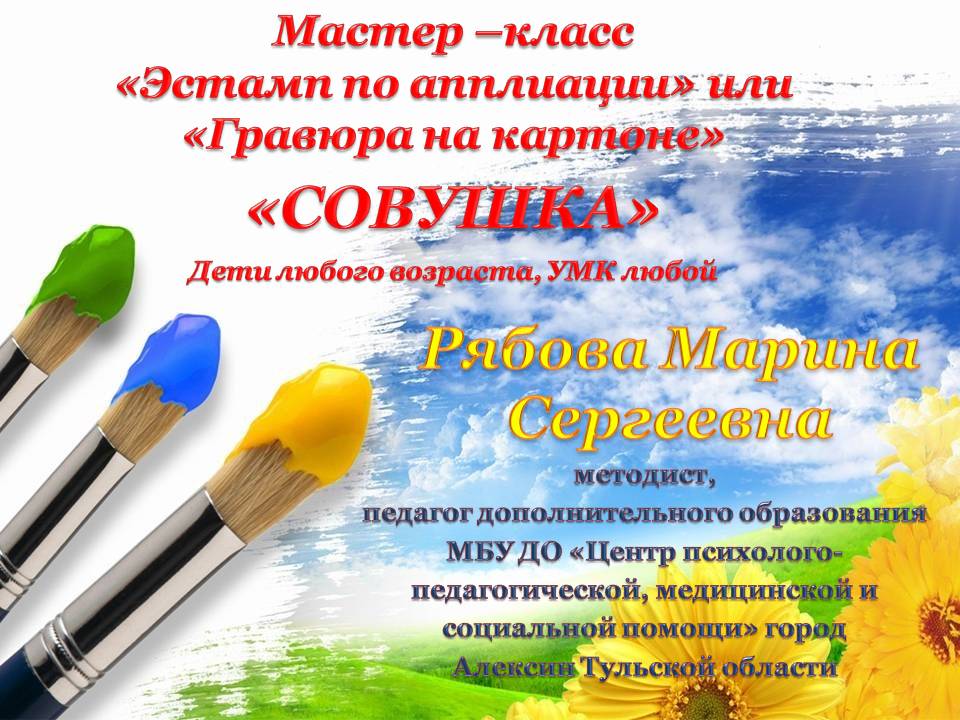 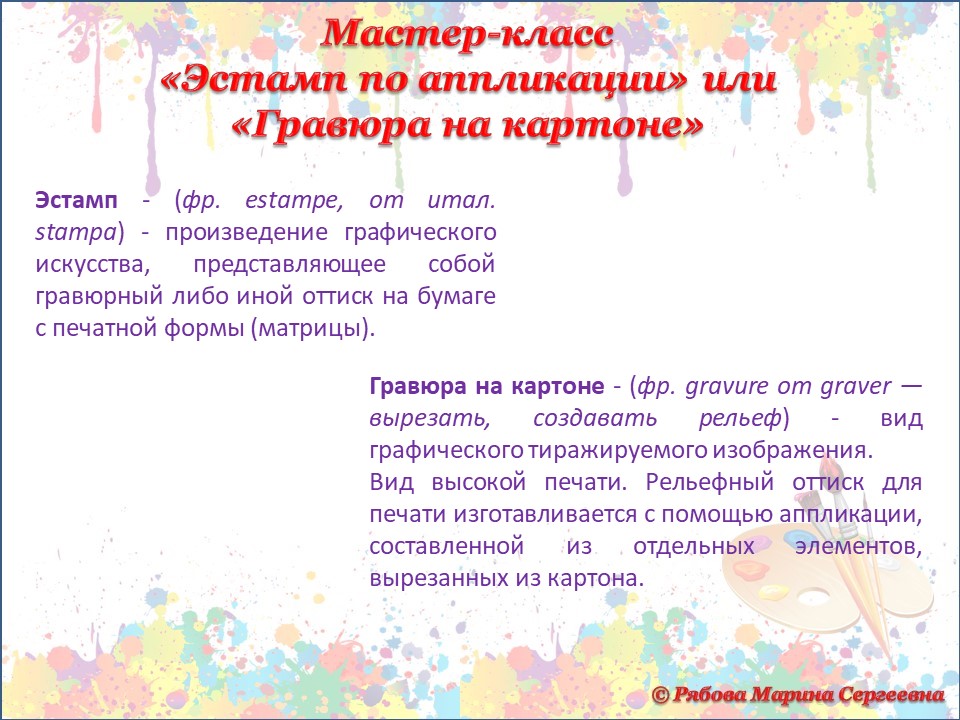 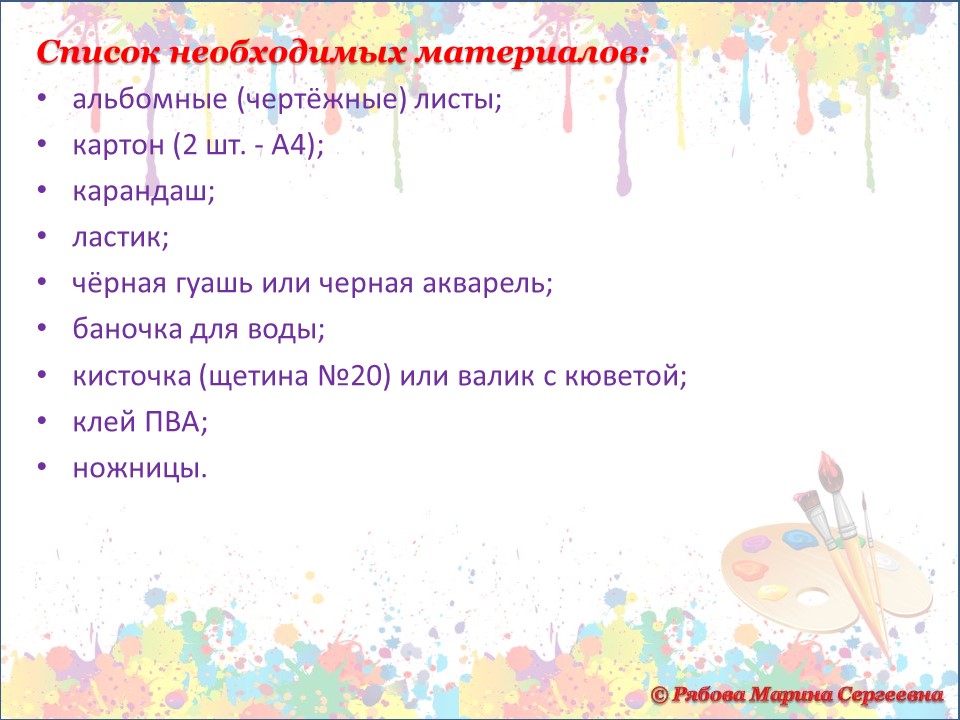 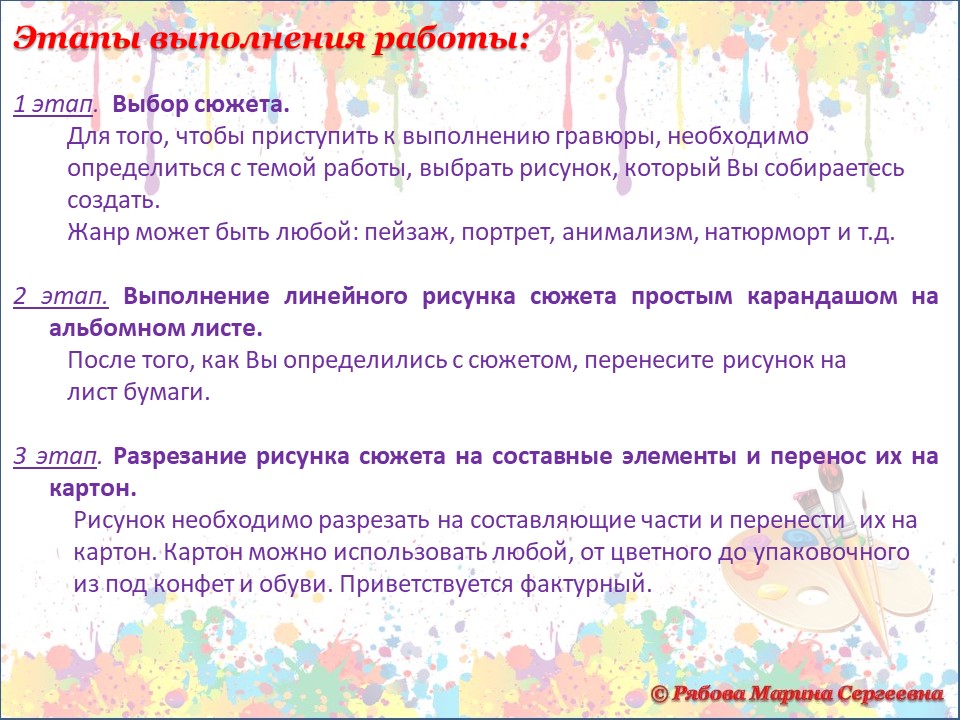 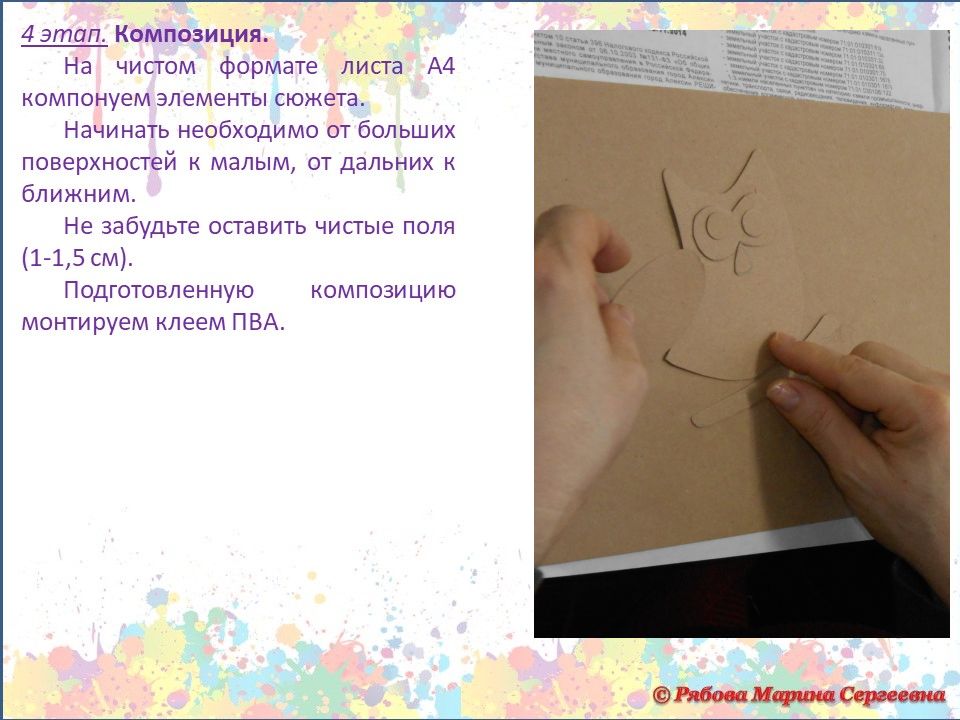 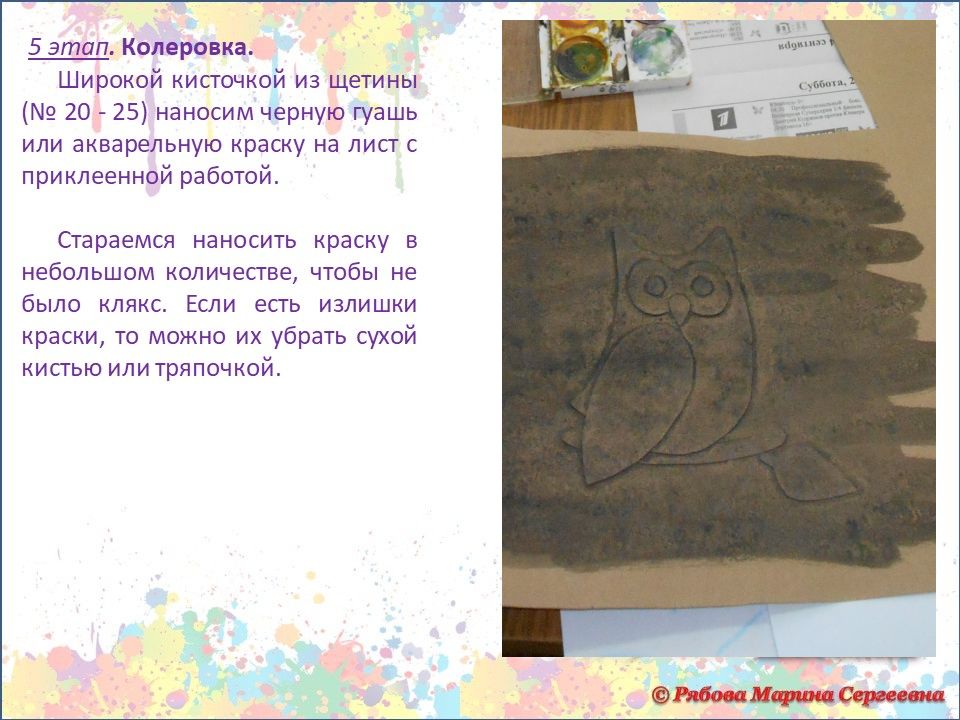 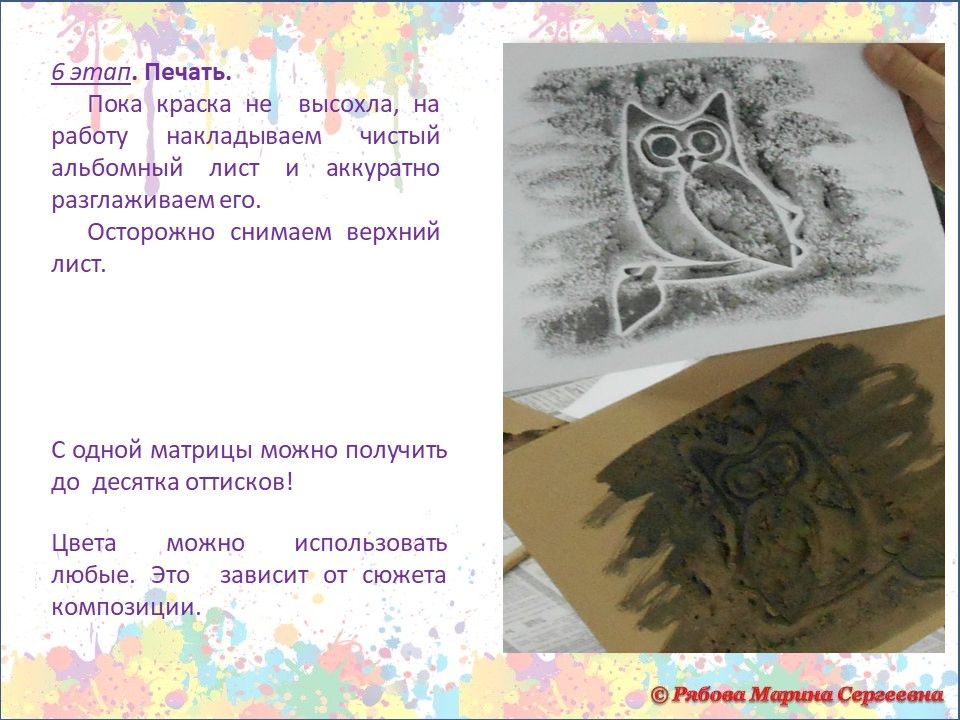 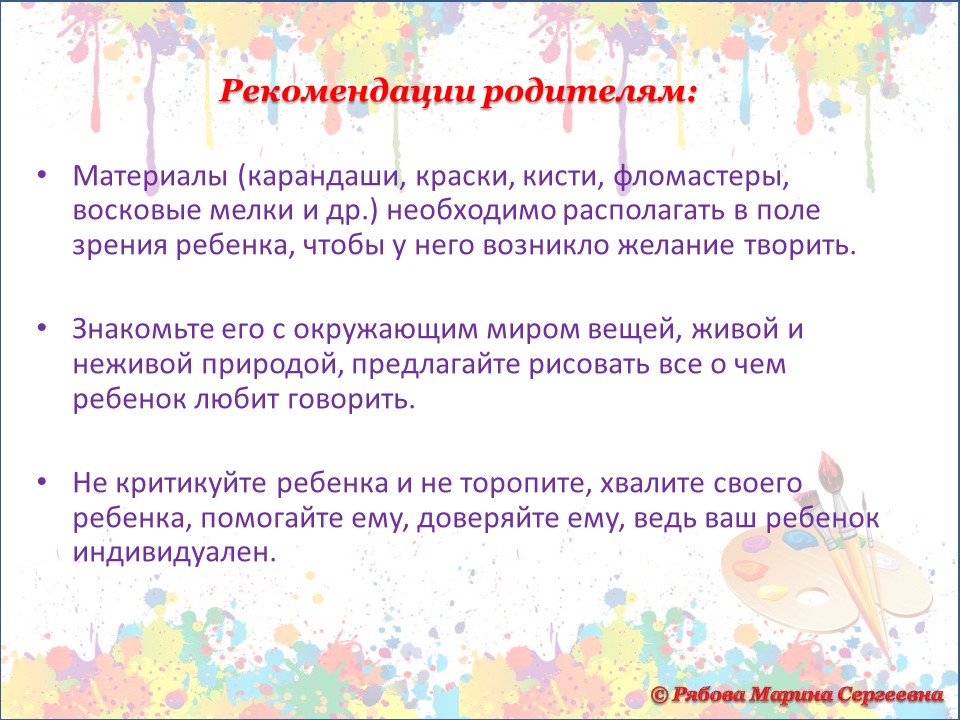 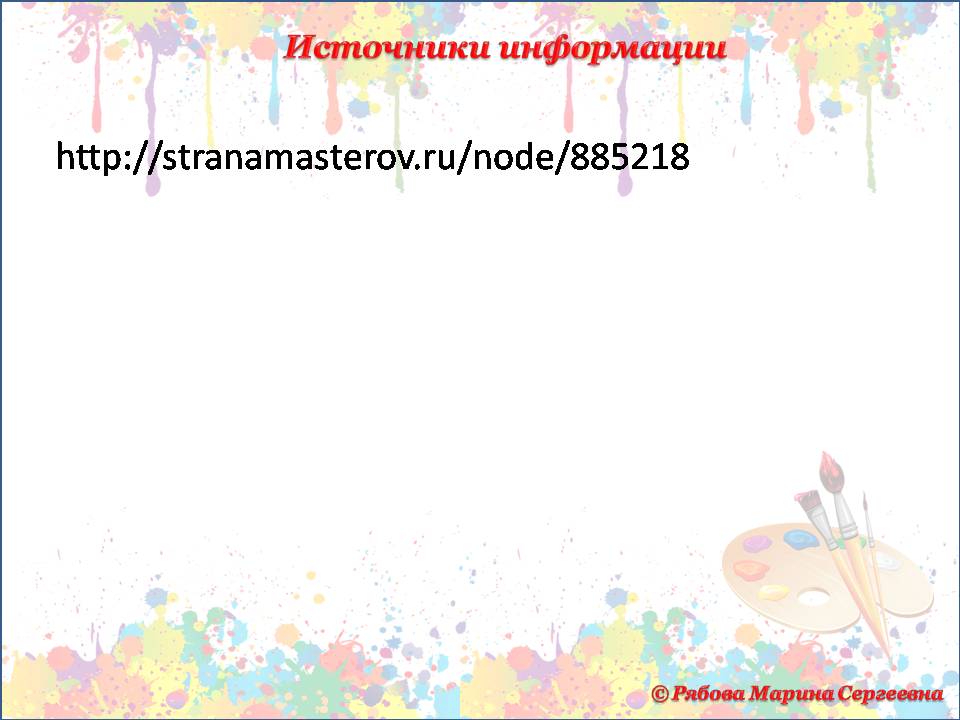 https://vibirai.ru/image/470566.jpg
http://bigslide.ru/images/27/26287/960/img2.jpg